Winter Quarter
Lesson 13
Spiritual Disciplines for New Life
February 26, 2023
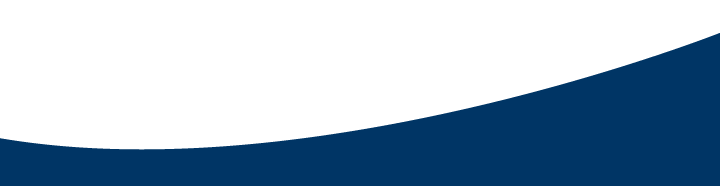 Opening Question
What spiritual disciplines do you practice?
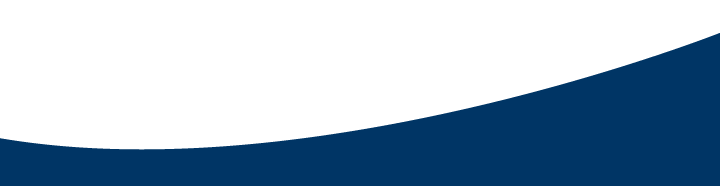 COLOSSIANS 4:2-4 (NLT)
2 Devote yourselves to prayer with an alert mind and a thankful heart.

3 Pray for us, too, that God will give us many
opportunities to speak about his mysterious
plan concerning Christ. That is why I am here
in chains.  

4 Pray that I will proclaim this message as
clearly as I should.
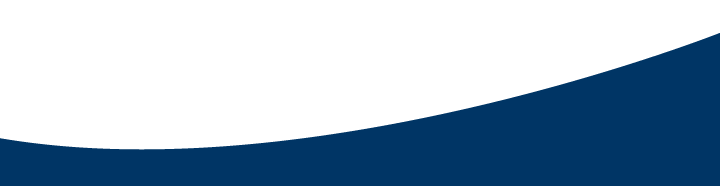 COLOSSIANS 4:5-6 (NLT)
5 Live wisely among those who are not
believers, and make the most of every opportunity.

6 Let your conversation be gracious and attractive so that you will have the right response for everyone.
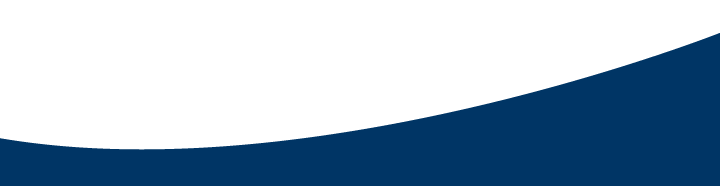 DISCUSSION QUESTIONS
What are some concrete ways Christians can maintain diligence in their prayer lives? 
If we have not already done so, how can we begin to monitor the content of our speech? 
How can we help new Christians learn to be disciplined in their prayer and speech?
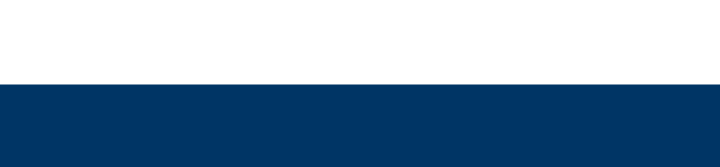 APPLICATION FOR ACTIVATION
Start a Spiritual Disciplines journal. In one section, you should keep an account of your prayers. In another section, analyze the conversations you have each day, being prayerful about what you should change or maintain so that eventually, you become consistent with your speech. As you become stronger in the disciplines of prayer and conversation, share your process with others so they can begin journaling, too.
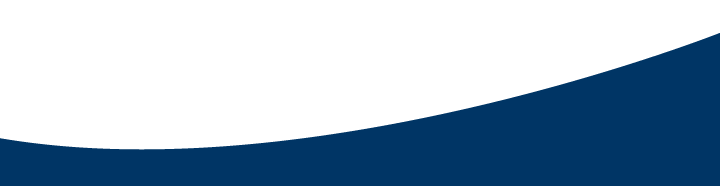